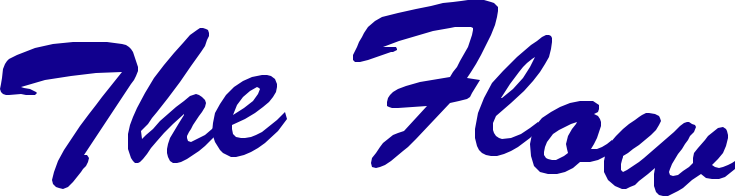 8
Understanding and Overcoming Temptation
1 John 2:12-14
Fostering Spiritual Growth in the Church
Michael Lim
[Speaker Notes: This series, Fostering Spiritual Growth in the Church, is all about reviving the people of God, initiating spiritual growth. We must not think this as the work of man. Revival is all about the work of God. We are fools if we use humans means to accomplish God’s work. On the other hand, we must remember that we pay very close attention to how we can get God to work. Remember this. God is at work. This is the whole meaning behind the Flow. The most important part is getting in a place where God is freely able to move and work. Think of a river. Things can block a river from going a certain direction. 
So I want to begin this series by focusing on how we can make ourselves fully open to the Spirit of God. This can be a dangerous topic as there are many thoughts on spirituality out there. The best is for us to go back to Jesus who was full of the Holy Spirit. We can learn much from His life on how to live in close communion with God. Interestingly, we will go to a prophesy about Christ in Isaiah 50:4-9 to study the person of Christ. We begin and end our study with Jesus Christ. 


The Flow
Establishing a Growth Pattern in the Church
1 Theology of the Flow
#2 The Flow in the whole of scriptures
#3 Level #1 - New believers (the child)
#4 Level #2 - Maturing disciple (young men) & mobilize coworkers
#5 Level #3 - Servant Leaders (within)
#6 Using the Flow with newcomers (house visitation)
#7 Full-time or tent maker (bivocational)
#8 Use as discipleship material

#1 Theology of the Flow (Eph 4 and 1 John 2:12-14)
Popular Purpose: The excitement of seeing how God can help me and others grow in the church. 
Teaching Purpose: Excite people as to what God wants to do in the church through training by showing them the theological basis and nature of The Flow.
The energy within: Excitement to see what God is doing and working with Him. How leaders work and what God expects of all His people. Seeing the mobilization of those in the church. God treasures the use of every bodies’ gifts.  He wants to reward them. 
: Growth in our lives: Godly character - living like Jesus; ministry skills ( serving like Jesus) and biblical knowledge - knowing like Jesus  (growth comes by seeing how God works through the Word in your life). Christlike character, service (ministry), and knowledge. 
Excitement, design, necessity and context (church Eph 4) of growth.]
1 John 2:12-1412 I am writing to you, dear children, because your sins have been forgiven on account of his name.13 I am writing to you, fathers, because you know him who is from the beginning. I am writing to you, young men, because you have overcome the evil one.14 I write to you, dear children, because you know the Father. I write to you, fathers, because you know him who is from the beginning. I write to you, young men, because you are strong, and the word of God lives in you, and you have overcome the evil one.
[Speaker Notes: In a moment, one can see where one has been, where one needs to be and where one is at. It creates a greater willingness to seek what is right, normal and good. This produces a greater eagerness to grow and rejects the willingness just to be. Growth points us to a target. It fosters good questions like, “What are you going to be like when you grow up?” In enables one to take steps that help bring about normal growth. (One might think of a growing boy and his appetite).

This life and growth is a natural process. Just as the physical life grows, so does spiritual life. It does need time, but we do not need to doubt the presence of the growth principle. God assures us of this, and of course this is what we see in daily life and in our churches. This includes all Christians.



Let’s look at the complete ‘Flow’ diagram and answer these two questions.]
1. Review from Last Time
Teach young believers to:

- Have faith and confidence in God (you are strong)

- Meditate on God’s Word (the word of God lives in you)
- Overcome temptation (you have overcome the evil one)
2. Description of Temptation
Sources of Temptation
Desire for Admiration………….
TV, Internet……………………..
Aspirations……………………...
Disparagement…………………
Secrecy…………………………
Food, Sales…………………….
Boredom………………………..
Stress……………………………
Success…………………………
Sadness, Loss………………….
Busyness……………………….
Loneliness................................
Sin
Pride
Sloth
Idolatry, Envy
Lack of Love
Lust
Gluttony
Lust, Sloth
Anxiety, Anger
Pride
Bitterness
Idolatry
Anxiety
2. Description of Temptation
a) These everyday situations can lead us to sin

b) Satan tempts

	“In their case the god of this world has blinded the minds of the unbelievers, to keep them from seeing the light of the gospel of the glory of Christ, who is the image of God” (2 Cor 4:4)

c) We are tempted by ourselves

“I find then the principle that evil is present in me, the one who wants to do good.” (Romans 7:21)

“But each one is tempted when he is carried away and enticed by his own lust.” (James 1:14)
2. Description of Temptation
d) Temptation is inevitable, BUT sin is not!

- God is greater than Satan and faith overcomes the world

	“For whatever is born of God overcomes the world; and this is the victory that has overcome the world—our faith. Who is the one who overcomes the world, but he who believes that Jesus is the Son of God?” (1 John 5:4-5)

- God’s will is that we overcome, and He helps us

“No temptation has overtaken you but such as is common to man; and God is faithful, who will not allow you to be tempted beyond what you are able, but with the temptation will provide the way of escape also, so that you will be able to endure it.” (1 Cor 10:13)

e) God wants us to realize Satan’s lies: there is truly a much more full and pleasant life that He has both made possible and wants us to enjoy
3. A Choice: Dead Faith and Proactive Faith
a1) Dead faith produces no works, no joy, and leads to broken cisterns

a2) By looking away from God for satisfaction and purpose, a dead faith produces no works (James 2:17) but conceives sin (James 1:15)

“So also faith by itself, if it does not have works, is dead.” (James 2:17)

“Then desire when it has conceived gives birth to sin, and sin when it is fully grown brings forth death.” (James 1:15)
3. A Choice: Dead Faith and Proactive Faith
b1) Proactive faith consistently asserts in the heart that God is good, knows best (His wisdom), and does best (His will)

b2) By looking to God, we find strength (Phil 4:13), wisdom (James 1:5), purpose (Eph 2:10), and joy, even in trial (James 1:2)

“I can do all things through him [Christ] who strengthens me.” (Phil 4:13)

“But if any of you lacks wisdom, let him ask of God, who gives to all generously and without reproach, and it will be given to him.” (James 1:5)

“For we are His workmanship, created in Christ Jesus for good works, which God prepared beforehand so that we would walk in them.” (Eph 2:10)

“Consider it all joy, my brethren, when you encounter various trials” (James 1:2)
3. A Choice: Dead Faith and Proactive Faith
c) Proactive faith is a faith that we constantly must choose to show

“If we live by the Spirit, let us also walk by the Spirit.” (Gal 5:25)

d) This includes believing in the fullness of God’s grace based on the completeness of Christ’s work, even if we do sin (Romans 8:1-4, 1 John 1:9)

“Therefore there is now no condemnation for those who are in Christ Jesus. For the law of the Spirit of life in Christ Jesus has set you free from the law of sin and of death. For what the Law could not do, weak as it was through the flesh, God did: sending His own Son in the likeness of sinful flesh and as an offering for sin, He condemned sin in the flesh, so that the requirement of the Law might be fulfilled in us, who do not walk according to the flesh but “according to the Spirit.” (Romans 8:1-4)

“ If we confess our sins, He is faithful and righteous to forgive us our sins and to cleanse us from all unrighteousness. (1 John 1:9)”
3. A Choice: Dead Faith and Proactive Faith
e) Faith has always been God’s standard of righteousness (OT Gen 15:6; NT Eph 2:8-9)

f) Likewise, our acts of faith have always determined our growth and fruit (OT Jer 2:13; NT Eph 2:10)

“Then he believed in the Lord; and He reckoned it to him as righteousness.” (Gen 15:6)

“For by grace you have been saved through faith; and that not of yourselves, it is the gift of God; not as a result of works, so that no one may boast. For we are His workmanship, created in Christ Jesus for good works, which God prepared beforehand so that we would walk in them.” (Eph 2:8-10)

“For My people have committed two evils: They have forsaken Me, the fountain of living waters, to hew for themselves cisterns, broken cisterns.” (Jer 2:13)
4. A Vision: Growing Through Our Faith
a) Faith in God leads to transformed lives

b) Faith frees us from doubt in God’s willingness to provide and His knowledge of our needs

“But let him ask in faith, with no doubting, for the one who doubts is like a wave of the sea that is driven and tossed by the wind.” (James 1:6)
c) Faith frees us to live in contentment, joy, and peace (Phil 4:4-7, 11-13)

“4 Rejoice in the Lord always; again I will say, rejoice! Let your gentle spirit be known to all men. The Lord is near. Be anxious for nothing, but in everything by prayer and supplication with thanksgiving let your requests be made known to God. And the peace of God, which surpasses all comprehension, will guard your hearts and your minds in Christ Jesus…11 Not that I speak from want, for I have learned to be content in whatever circumstances I am. I know how to get along with humble means, and I also know how to live in prosperity; in any and every circumstance I have learned the secret of being filled and going hungry, both of having abundance and suffering need. I can do all things through Him who strengthens me.” (Phil 4:11-13)
4. A Vision: Growing Through Our Faith
d) God alone knows our true needs, and He can and will provide (Ps 139:23-24; 1 Peter 5:6-7)

Search me, O God, and know my heart; try me and know my anxious thoughts; And see if there be any hurtful way in me, And lead me in the everlasting way. (Ps 139:23-24)

Therefore humble yourselves under the mighty hand of God, that He may exalt you at the proper time, casting all your anxiety on Him, because He cares for you. (1 Peter 5:6-7)
4. A Vision: Growing Through Our Faith
e) Proactive faith is able to say with full confidence:

“I believe God always takes care of me even when I do not see how.” 

“I believe God knows what is in my heart and always leads me in the best way.” 

“I believe God is with me now and that I can enjoy this moment.”

f) Find out what is in your heart- where do you need renewed faith in the Lord?

g) Growth comes from faith in God in His perfect wisdom and timing will care for your needs no matter how easy or how impossible your circumstances might appear
Summary
Believers grow through the young believer stage by consistently putting faith in God

Meditate on these verses that stress the Father’s gracious and loving will for your life

Before God, ask Him to search your heart and to bring renewed faith into your life so that you can grow toward fatherhood

Strive forward and enjoy walking with the Lord: no matter what your present circumstances, temptations and trials await

BUT face them joyfully, cloaked by the perfect grace of God!
Discussion Questions
What is one tempting situation that you often come across? Are there any lies that challenge your faith in those situations?

Share an example in your life when you exhibited either a dead faith or a proactive faith. How did it affect your spiritual growth?